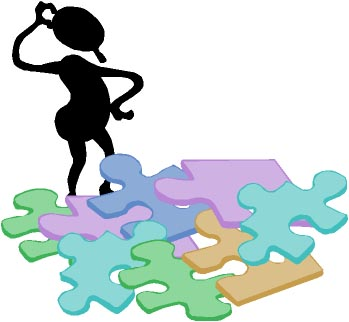 Διδασκαλία και μάθηση των Μαθηματικών με διαδικασίες επίλυσης προβλημάτων
Ενότητα 2η: ΕΠ, ΑΠΣ & Σχολικά βιβλία
Γενικές αρχές της διδασκαλίας στη σύγχρονη μαθηματική τάξη
Μετάβαση από το «μαθηματικά – έτοιμο προϊόν» στη «μαθηματικοποίηση» και στις διαδικασίες που τη συγκροτούν:
διερεύνηση, 
συλλογισμός 
επικοινωνία.
 Αποδοχή, ως βασικής διδακτικής αρχής, της μάθησης μέσω ανακάλυψης.
Βασικές μαθηματικές διεργασίες/πρακτικές
του μαθηματικού συλλογισμού και της επιχειρηματολογίας, 
της δημιουργίας συνδέσεων, 
της μαθηματικής επικοινωνίας μέσω της χρήσης εργαλείων,
με βασικότερο τη φυσική γλώσσα, αλλά και τα σύμβολα, τις διάφορες μορφές αναπαράστασης, τα τεχνουργήματα και τα εργαλεία της τεχνολογίας 
της μεταγνωστικής ενημερότητας. 
Με ποιο τρόπο οι παραπάνω μαθηματικές διεργασίες συνδέονται με την ΕΠ;
Η επίλυση προβλήματος
Αποτελεί τον πυρήνα της διαδικασίας ανάπτυξης της μαθηματικής γνώσης και του μαθηματικού τρόπου σκέψης.  
Οι μαθητές μαθαίνουν καλύτερα, όταν τους δίνεται η ευκαιρία να διερευνήσουν οι ίδιοι μαθηματικές ιδέες μέσω της επίλυσης προβλημάτων, 
η εμπλοκή τους τούς βοηθά να “κατασκευάσουν” προοδευτικά τη μαθηματική τους γνώση, εμβαθύνοντας εννοιολογικά σε αυτήν και συνειδητοποιώντας τη λειτουργική της πτυχή αλλά και την  πολιτισμική και ιστορική της διάσταση. 
Η πρακτική επίλυσης προβλήματος συνδέεται πολλές φορές, αλλά όχι αποκλειστικά, με πρακτικές μοντελοποίησης. 
Η μοντελοποίηση συνδέει τα μαθηματικά με την καθημερινή ζωή, την εργασία και τη λήψη αποφάσεων. 
Η εκτεταμένη χρήση μαθηματικών μοντέλων στην κοινωνία καθιστούν επιτακτική την ανάγκη να κατανοήσουν οι μαθητές τη χρήση, ανάπτυξη και ελέγχο μοντέλων καθώς και τον τρόπου με τον οποίο τα μοντέλα χρησιμοποιούνται στη λήψη αποφάσεων.
2η Εβδομαδιαία εργασία
Πώς το Νέο Πρόγραμμα Σπουδών (ΠΣ) στα Μαθηματικά υποστηρίζει την Επίλυση προβλήματος;
Να μελετήσετε τα αρχεία στο φάκελο «ΝΈΟ ΠΡΟΓΡΑΜΜΑ ΣΠΟΥΔΩΝ» και να αναπτύξετε ένα σύντομο κείμενο στο οποίο να αναφέρετε σε κωδικοποιημένη μορφή (με bullets) πώς υποστηρίζεται η Επίλυση προβλήματος στα νέα ΠΣ.
Το κείμενο να είναι περίπου 100-200 λέξεις.